Лекция 
Защита вычислительных сетей от DDOS-атак
DDOS (Distributed Denial of Service) – распределенный 
отказ в обслуживании - это скоординированная атака
на нарушение доступности услуг (сервисов) системы
или  сетевого ресурса
Базируется на реализации множества атак «отказ в обслуживании» 
(DOS) , проводимых множеством скомпрометированных узлов.
Spoofing – подмена IP адресов
Модель бот-сети
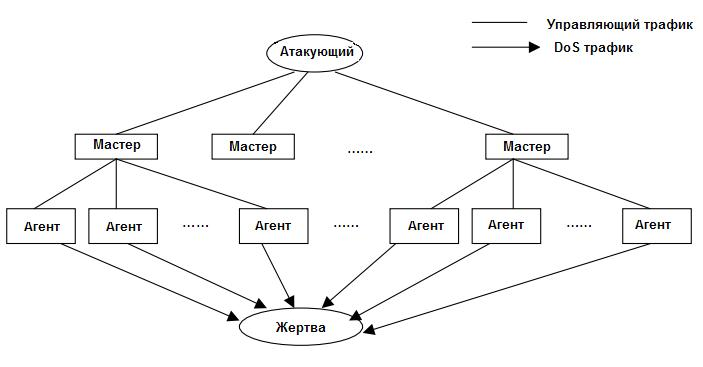 Классификация  DDOS атак
1. Атаки на истощение ресурса сети:
Flood –атаки (UDP-flood, ICMP-flood, HTTP-flood,
 DNS-flood)
Атаки , использующие отражатели: (Smurf, Fraggle)
2. Атаки на истощение ресурса узла:
TCP SYN, Land, Ping Death, некорректные пакеты
Атака на истощение ресурсов сети заключается в посылке большого количества пакетов в атакуемую сеть. Они уменьшают ее пропускную способность сети для законных пользователей
Атака на истощение ресурсов узла заключаются в посылке большого количества запросов этому узлу. 
Для каждого запроса выделяется определенный ресурс.
Когда ресурс заканчивается, обслуживание поступающих
запросов становится невозможным
Flood (наводнение) атака – на жертву направляется огромное количество пакетов, ставится задача исчерпания ресурсов каналов связи
Атаки с использованием отражателей
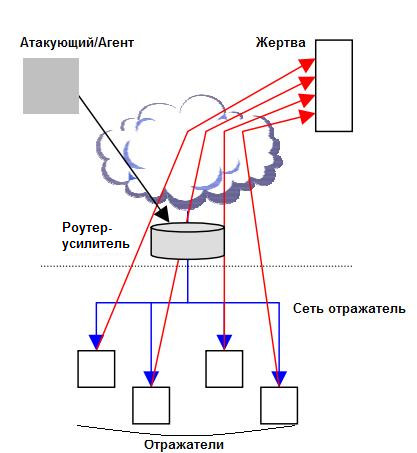 Атака на истощение ресурсов узла
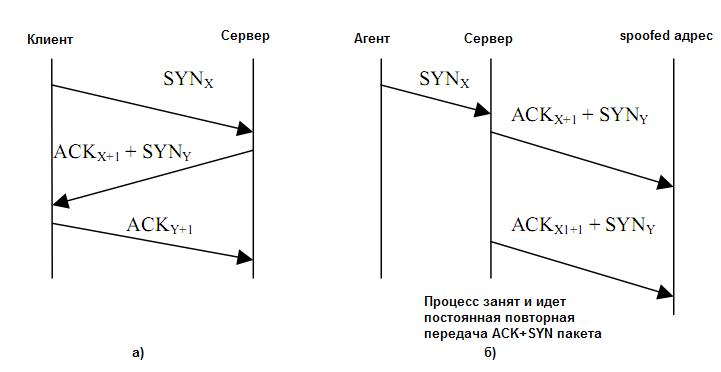 Защита от DDOS атак
Этапы защиты:
-предупреждение атаки;
-обнаружение факта атаки;
-определение источника атаки;
-противодействие атаке
Механизмы обнаружения DDOS-атак
Способы обнаружения:
-обнаружения злоупотреблений (обнаружение по сигнатурам);
- обнаружение по аномалиям
Обнаружение по аномалиям
Эталонное состояние
Принятый пакет
Обнаружение по сигнатурам
Образцы  (сигнатуры) злоупотреблений
Обнаружение злоупотреблений –сравнение текущего состояния защищаемого объекта  с заранее определенными образцами (сигнатурами), которые описывают ту или иную атаку.
Обнаружение атак по аномалиям заключается в сравнении  текущего состояния системы с тем состоянием, когда нарушения состояния не было (с эталонным состоянием).
Преимущества сигнатурного метода:
-эффективное обнаружение атаки при малом количестве ложных срабатываний;
- простота использования не требующая высокой квалификации администратора ИБ.
Недостатки:
-необходимо постоянно обновлять базу данных сигнатур;
-неспособен выявлять неизвестные атаки
Системы обнаружения атак по аномалиям
Метрики отклонения от модельного состояния:
-сравнение с порогом (нагрузка на сервис);
-спецификация пакетов;
-по вероятностным характеристикам
Примеры: 
MIB variables;
MULTOPS;
Фильтрация по числу хопов;
D-ward
Системы обнаружения вторжений
IDS (Intrusion detect system)- программное или 
аппаратное средство для выявления фактов неавторизованного вторжения в компьютерную систему
Коммерческие: Tripwire, CISCO NetRanger;
Свободно распространяемые Snort, OSSEC, Untagle
IDS Snort
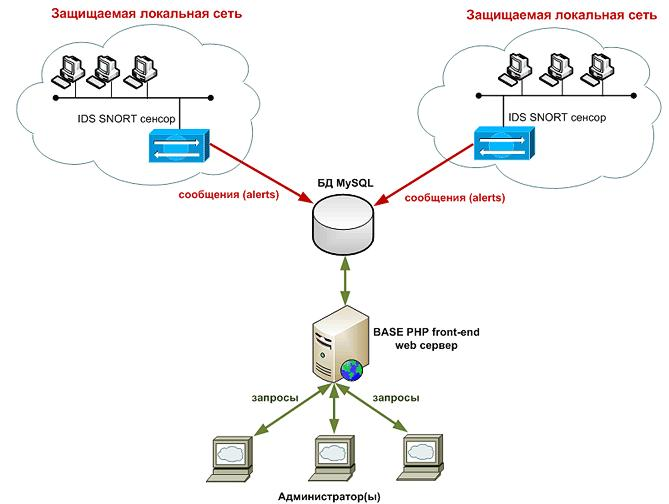 Обеспечивающие компоненты Snort
операционная система FreeBSD или MS Windows; 
Snort – сам сенсор с детекторами для обнаружения атак; 
libpcap – сниффер для захвата пакетов; 
СУБД MySQL – для хранения базы данных событий; 
PHP – язык разработки для Web; 
Apache – web-сервер; 
Basic Analysis and Security Engine (BASE) – консоль управления и просмотра событий (alerts); 
Oinkmaster – утилита для обновления сигнатур и некоторые другие.
Примеры настроек Snort
<action> <protocol> <first host> <first port> <direction> <second host> <second port> (<rule options>;)
alert icmp any any -> 192.168.1.1 any (msg: "Ping detected!";)
Правило ждёт ICMP-пакеты с любого узла, направленные на маршрутизатор (192.168.1.1), и при появлении таковых выводит сообщение "Ping detected!".
pass icmp any any -> any any (dsize:>65535; msg: "Ping of Death detected!";) 
Агент посылет на жертву ICMP пакеты размером большие 65,535 байт, которые не могут быть корректным образом обработаны. Snort проверяет размер входящих ICMP пакетов с помощью параметра dsize и, в случае превышения пакетом установленного размера, отбрасывает их (pass):
pass ip any any -> any any (sameip; msg: "Land attack detected!";)
Правило проверяет факт совпадения IP адресов, и отбрасывает пакет, если подобная атака имеет место быть:
Методы автоматического отслеживания DDoS-атак
Основанные на ведении записей на маршрутизато
рах о проходящих сетевых пакетах
Основанные на внесении меток в сетевые пакеты
Не увеличивающие трафик
Увеличивающие трафик
Метод изоляции источника пакета SPIE
iTrace
Вероятностное маркирование пакетов
Обязательное маркирование пакетов
Методы отслеживания DDOS-атак
R17
A
R23
R19
R12
A
R20
R14
R4
R5
R6
R2
R3
V
Пример топологии сети
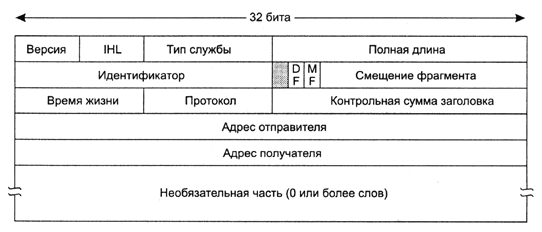 IP-заголовок
Хэш-код адр. маршр.     Путь
Маркирование пакета
Метки, устанавливаемые в дополнительные поля пакета
IP-заголовок     Начал. адрес   Конечн. Адрес Путь
Метки, устанавливаемые в «свободные» поля заголовка пакета